Интегрированный урок по физической культуре и биологии.
Тема: «Упражнения для коррекции телосложения».
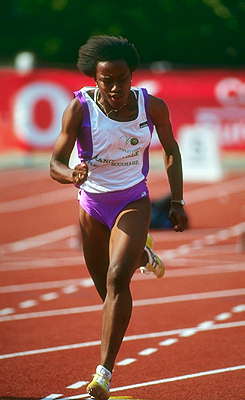 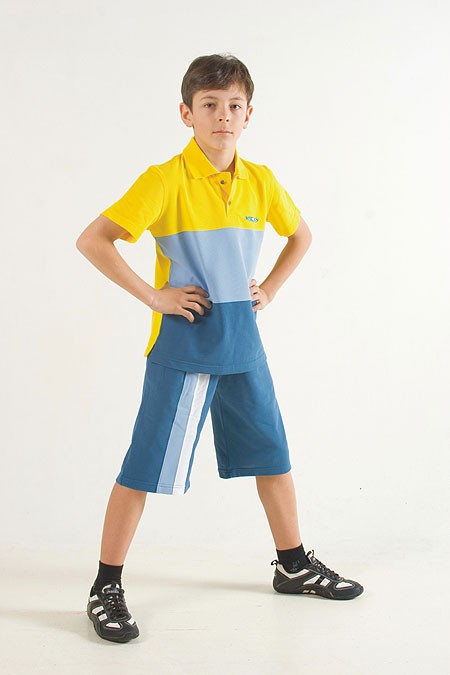 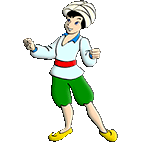 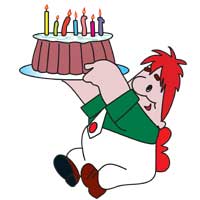 3
2
беседа
1
урок
4
5
7
игра
6
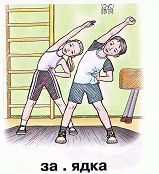 игра
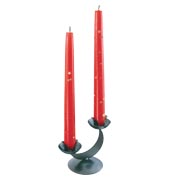 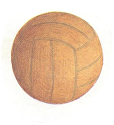 пятнашки
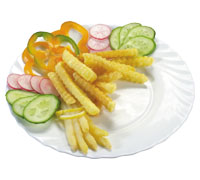 Пища – источник энергии. Чем больше мы двигаемся, тем больше нам нужно энергии. Если мы будем мало двигаться, то питательные вещества «на всякий случай» откладываются в запас.
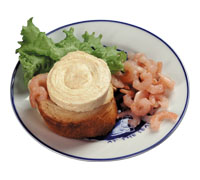 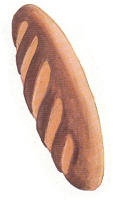 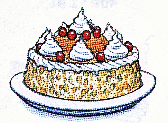 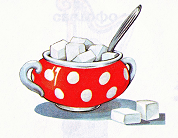 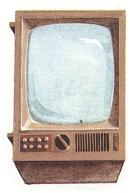 Что будет, если мы будем мало двигаться?
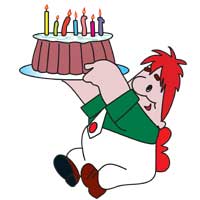 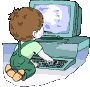 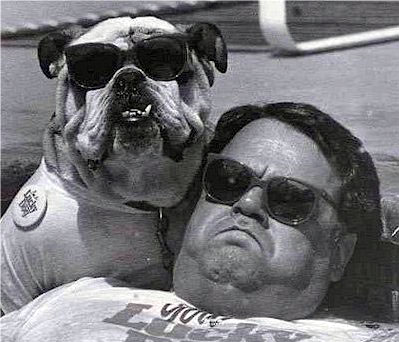 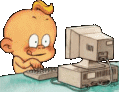 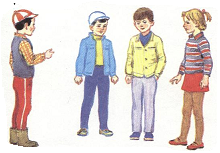 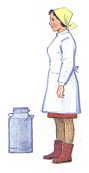 Если мы будем активны?
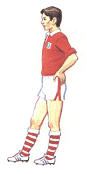 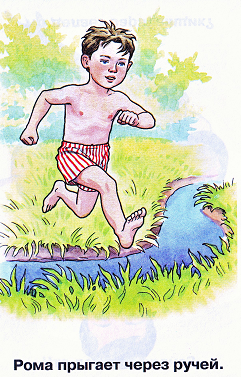 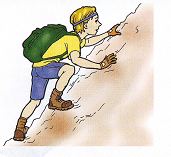 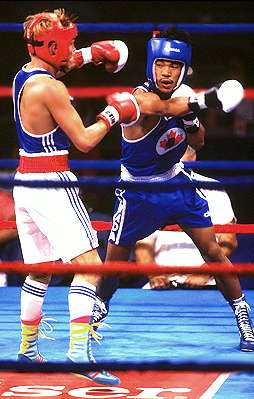 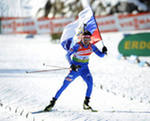 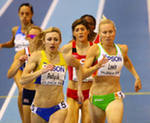